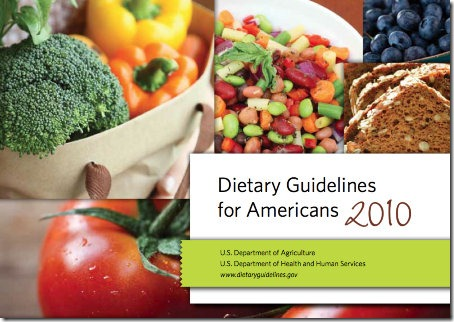 Dietary Guidelines for Americans
Bell Ringer Question
You are in charge of updating the Dietary Guidelines for Americans.
Write down one suggestion you feel Americans need in connection with their diet.
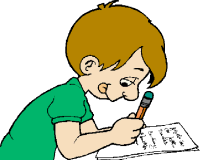 History of Dietary Guidelines
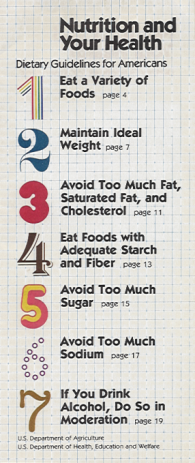 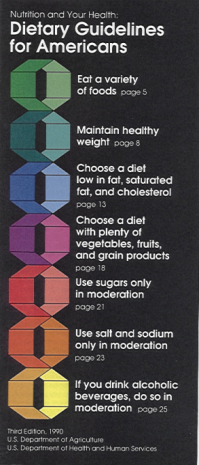 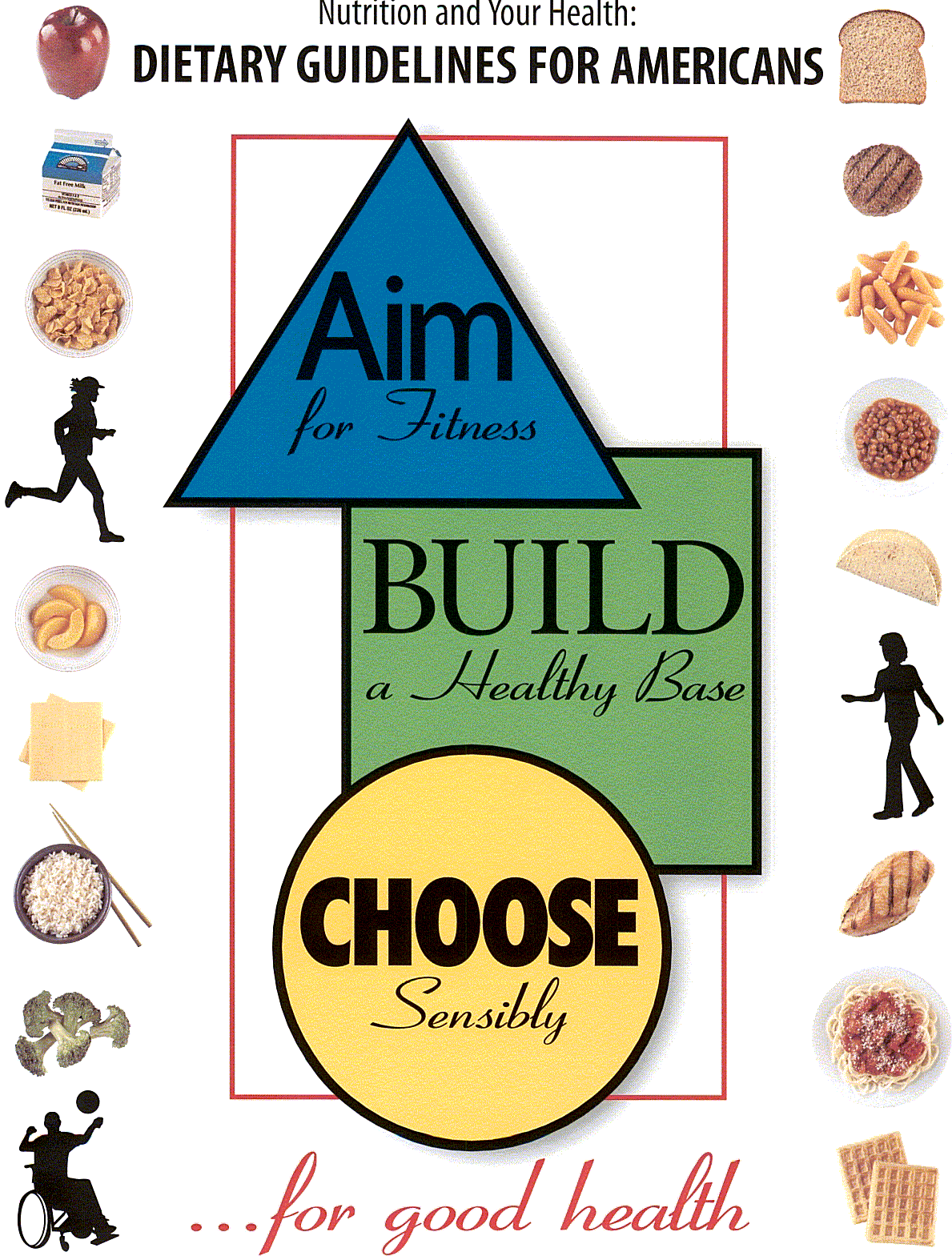 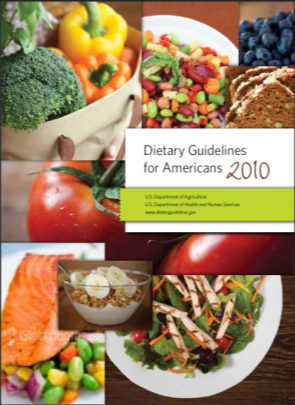 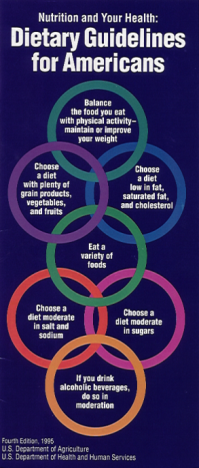 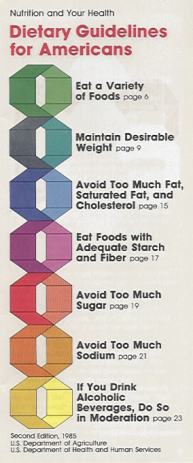 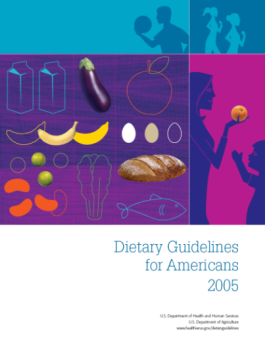 2000
2010
1990
1980
1985
1995
2005
Dietary Guideline # 1
Eat nutrient dense foods.
Two types of foods to choose from:
Nutrient Dense Foods
Empty Calorie Foods
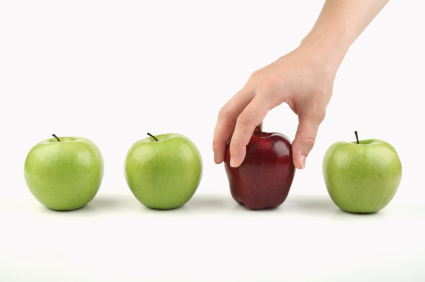 Dietary Guideline # 1
What are “nutrient dense” foods?
Provides vitamins, minerals and other beneficial substances with relatively few calories.
Examples:
Fruits
Vegetables
Grains
Meats/Poultry
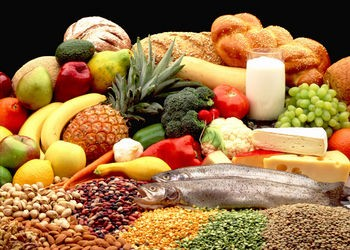 Dietary Guideline # 1
What are “empty calorie” foods?
Foods low or empty in nutrients but high in calories.
Examples:
Candy
Soda
Chips
Snack cookies
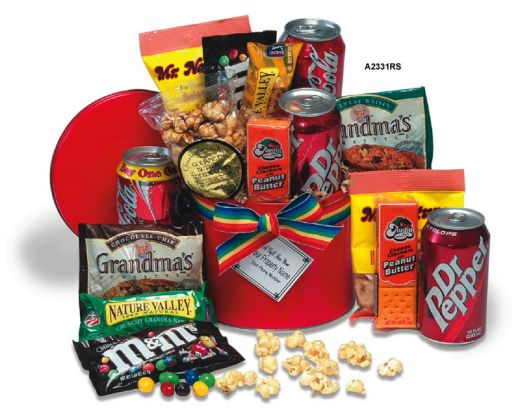 Dietary Guideline # 2
Balance calories to manage weight.
Obesity problem in America
1/3 of all adults are obese (35.7%)
17% (12.5 million) children and adolescents ages 2-19 years old are obese. 
Obesity in Utah – 22.5%
Most Obese State – Mississippi at 34%
Least Obese State – Colorado at 21%
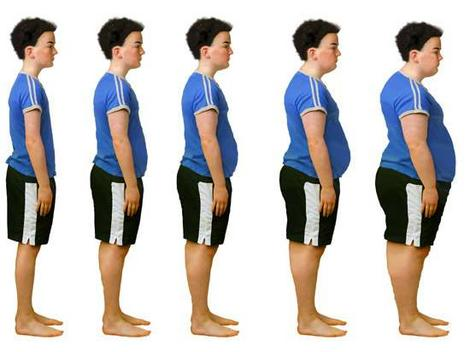 Obesity Trends* Among U.S. AdultsBRFSS, 1990, 2000, 2010
(*BMI 30, or about 30 lbs. overweight for 5’4” person)
2000
1990
2010
No Data          <10%           10%–14%	    15%–19%           20%–24%          25%–29%           ≥30%
[Speaker Notes: Show the Obesity Trends PowerPoint Presentation.]
Dietary Guideline # 2
Split into groups and discuss the following:
What can be done about the obesity problem in America?
What are some ideas on how to follow dietary guideline # 2 – “Balance calories to manage your weight”?

Share your finding with the class.
Dietary Guideline # 2
What can be done?
Monitor food and beverage intake, physical activity and body weight.
Reduce portion sizes.
When eating out, make better choices.
Limit screen time.
Dietary Guideline # 3
Reduce sodium, fats and added sugars, refined grains and alcohol.
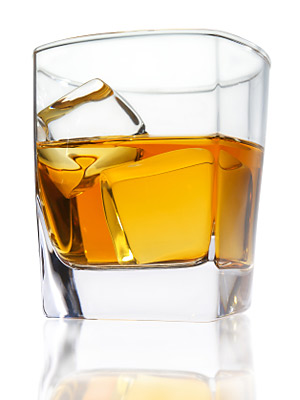 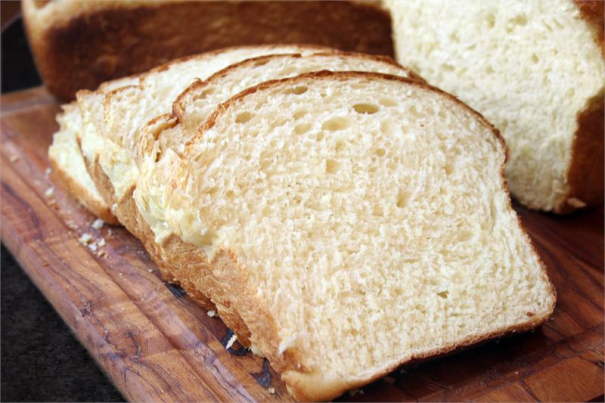 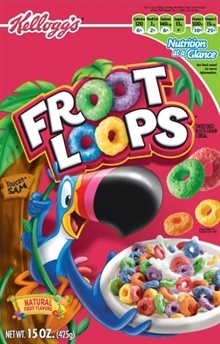 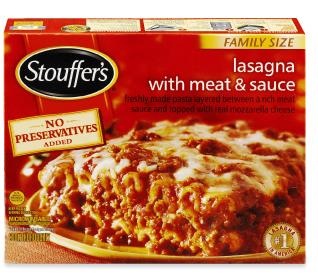 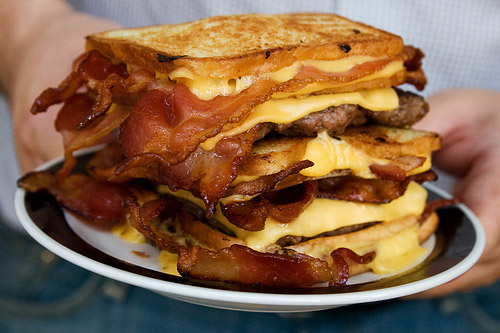 Dietary Guideline # 3
The average American Diet:
Has more fat, sodium, sugar and calories than recommended.
Are lower in fiber and whole grains than recommended.
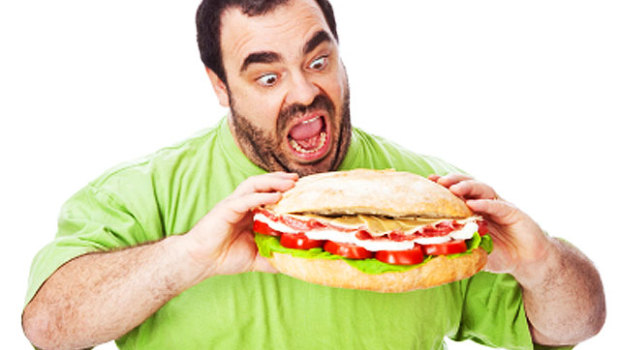 Dietary Guideline # 3
Facts about salt and sodium:
Salt and sodium are usually added to processed foods and beverages and diet drinks.
High consumption of salt and sodium are contributing factors to high blood pressure.
How much sodium should you have per day?
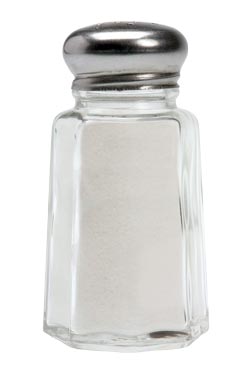 2,300 mg
Dietary Guideline # 4
Increase vegetables, fruits, whole grains, milk, seafood and use oils in place of solid fats.
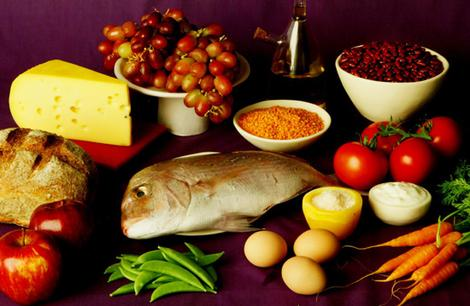 Dietary Guideline # 4
Recommendation for fruits and vegetables:
Make half your plate fruits and vegetables
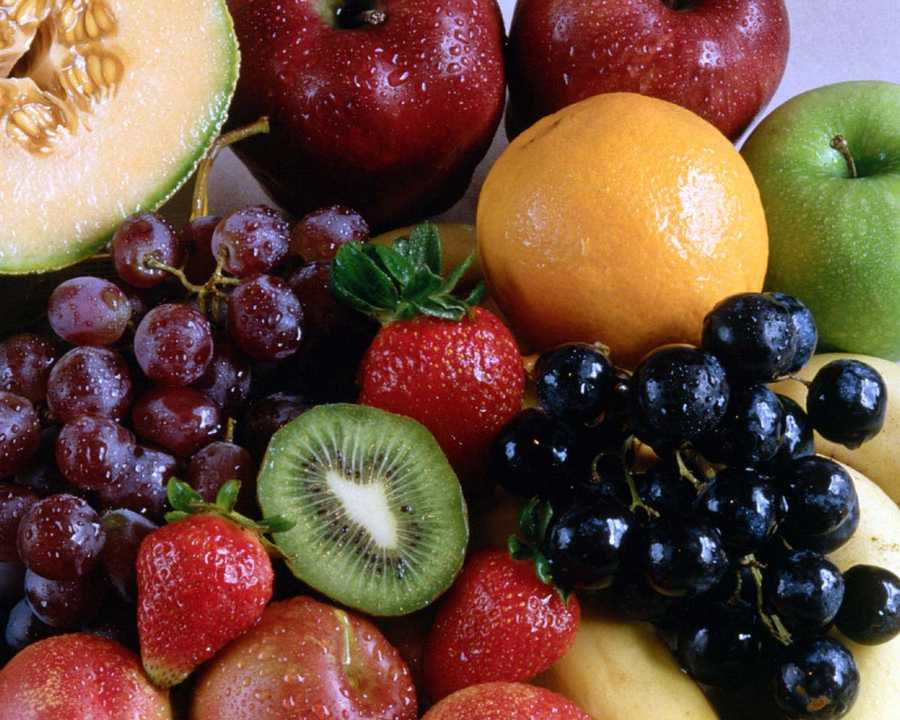 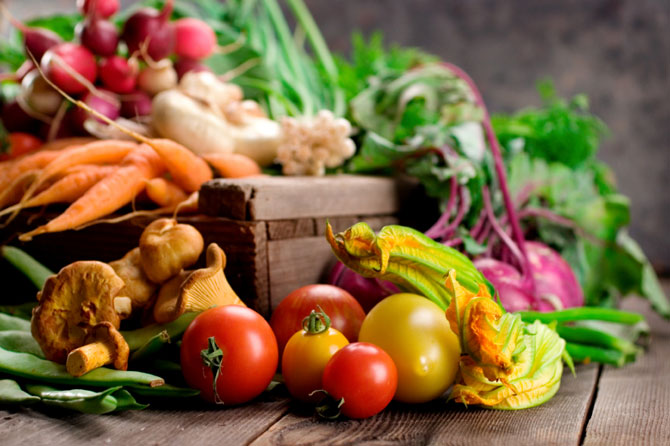 Dietary Guideline # 4
Recommendation for whole grains:
Make at least half your grains whole grains.
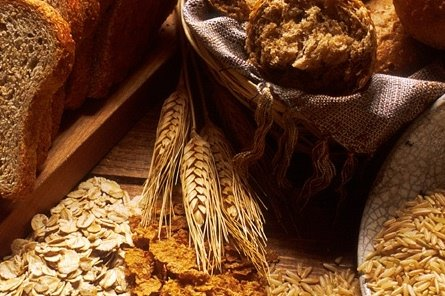 Dietary Guideline # 4
Recommendation for milk:
Switch to fat-free or low-fat (1%) milk.
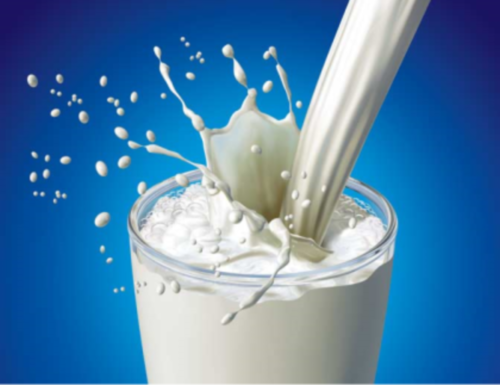 Dietary Guideline # 4
Recommendation for seafood:
Eat two 4-ounce servings (or one 8-ounce serving) a week of seafood.
Choose seafood products in place of some meat/poultry.
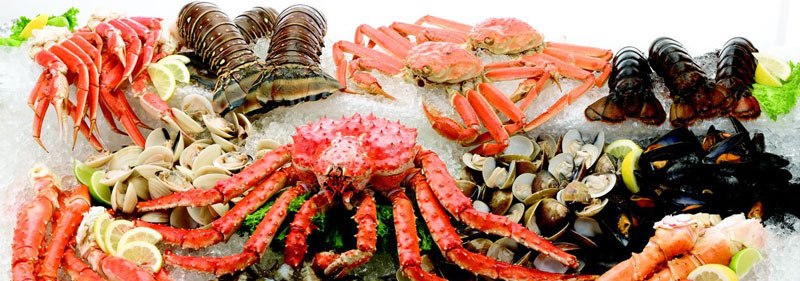 Dietary Guideline # 4
Recommendation for oils:
Use oils in place of solid fats
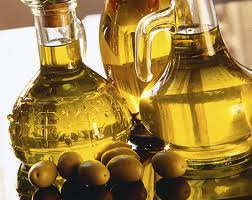 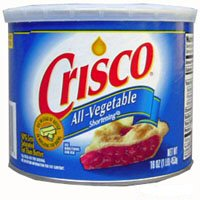 Dietary Guideline # 4
Food Groups to Encourage Pamphlet
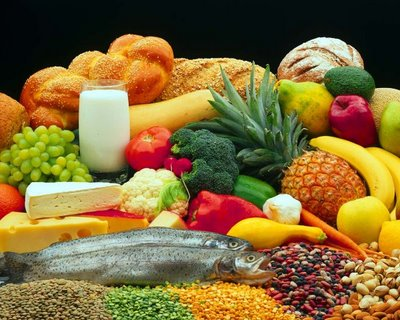 Dietary Guideline # 5
Build healthy eating patterns that meet nutritional needs over time at an appropriate calorie level.
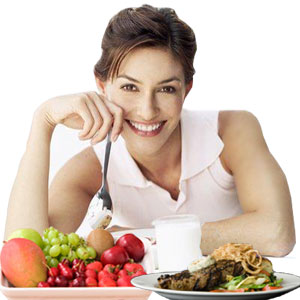 Dietary Guideline # 6
Include physical exercise as part of healthy eating patterns.
	
30 min. -  Adults                             60 min. –  Children
                                                                                and teens
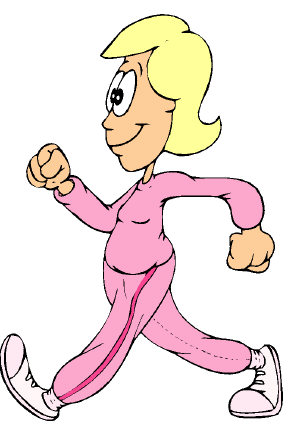 Conclusion
Following these dietary guidelines can increase your health and create a happier you!
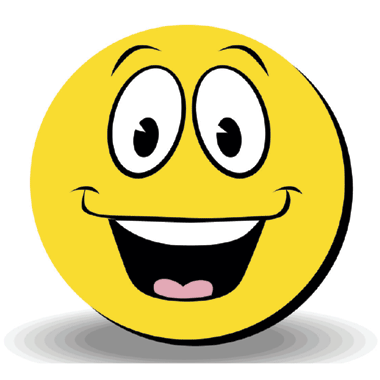